Evolving MANRS: New Development Process and Document Review
1
A collaborative approach: 
Mutually Agreed Norms for Routing Security (MANRS, https://manrs.org/ )
An undisputed minimum security baseline – the norm.

Defined through MANRS Actions

Demonstrated commitment by the participants

Measured by the Observatory and published on https://www.manrs.org
2
The foundational pieces
Charter

Defines roles and responsibilities of various entities in the MANRS ecosystem and the governance structure
NetOps Program Actions

Define the baseline requirements for the participants of the program
IXP Program Actions 

Define the baseline requirements for the participants of the program
CDN&Cloud Program Actions

Define the baseline requirements for the participants of the program
Vendor Program Actions

Define the baseline requirements for the participants of the program
Common ROA Management Requirements and Security Standards for Operators of RPKI Services

Provides guidance for the operators of RPKI services (ORS)
NetOps Implementation Guide

Provides guidance on how to deploy the measures required by MANRS and is targeted at stub networks and small providers.
IXP Implementation Guide

Provides guidance on how to deploy the measures required by MANRS and is targeted at Internet eXchange Points.
3
MANRS is maturing
In developing MANRS we as a community have always strived for transparency, inclusion and consensus: working groups, task forces, community last calls
To expand its impact further we need a formal process of how MANRS documents – normative (e.g. MANRS Actions) and informational (e.g. MANRS Implementation Guides) – are developed, adopted and maintained.
Increase credibility, transparency and inclusiveness
A formal documented process for developing and modifying MANRS documents – MANRS Actions, MANRS Charter, etc.
Introduce a formal document series
Provides stable references and version control, making it easier to refer to it in external documents
Participants==Community
Participants==Community
4
How we develop, adopt and maintain MANRS documents:
The MANRS Development Process
5
The MDP in a nutshell
Proposal
Announcement
Development
Public Comment
Approval and 
Publication
https://manrs.org/manrs-development-process/
6
A more detailed view
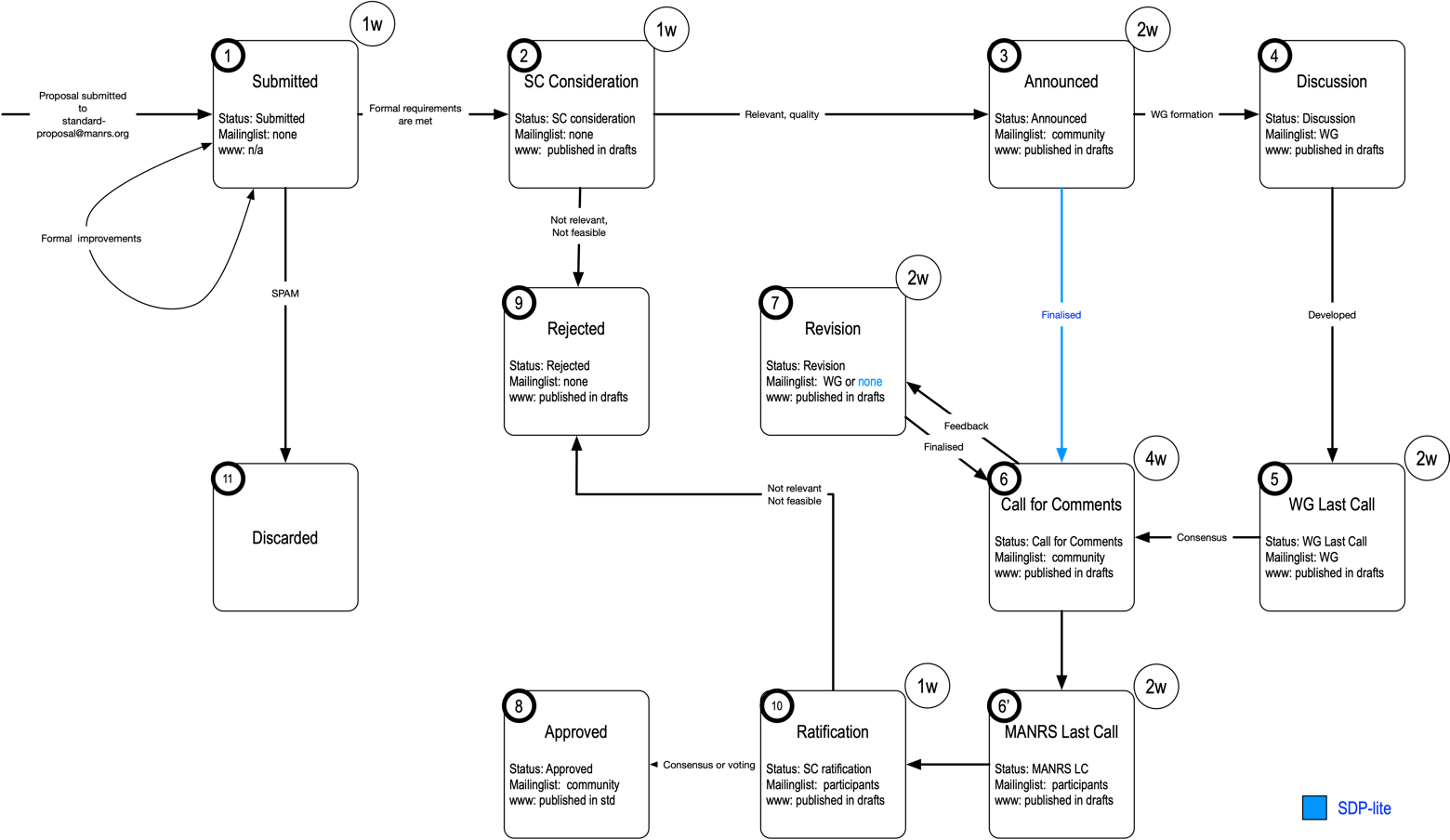 7
Time to review
8
MANRS Actions – areas for update
NetOps Action 1 – explicitly require ROV?
NetOps Action 4 RPKI – mandatory?
IXP Action 1 – require using auth IRRs? 
Pick up some requirements from the MANRS+ Control Matrix?
BGP session protection
Peerlock
More elaborate audit requirements
Spoofed traffic trace-back
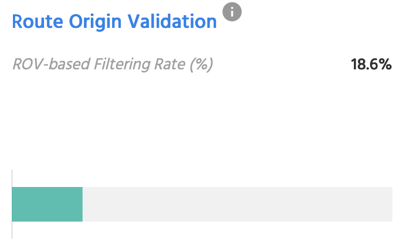 9
The MANRS Ecosystem
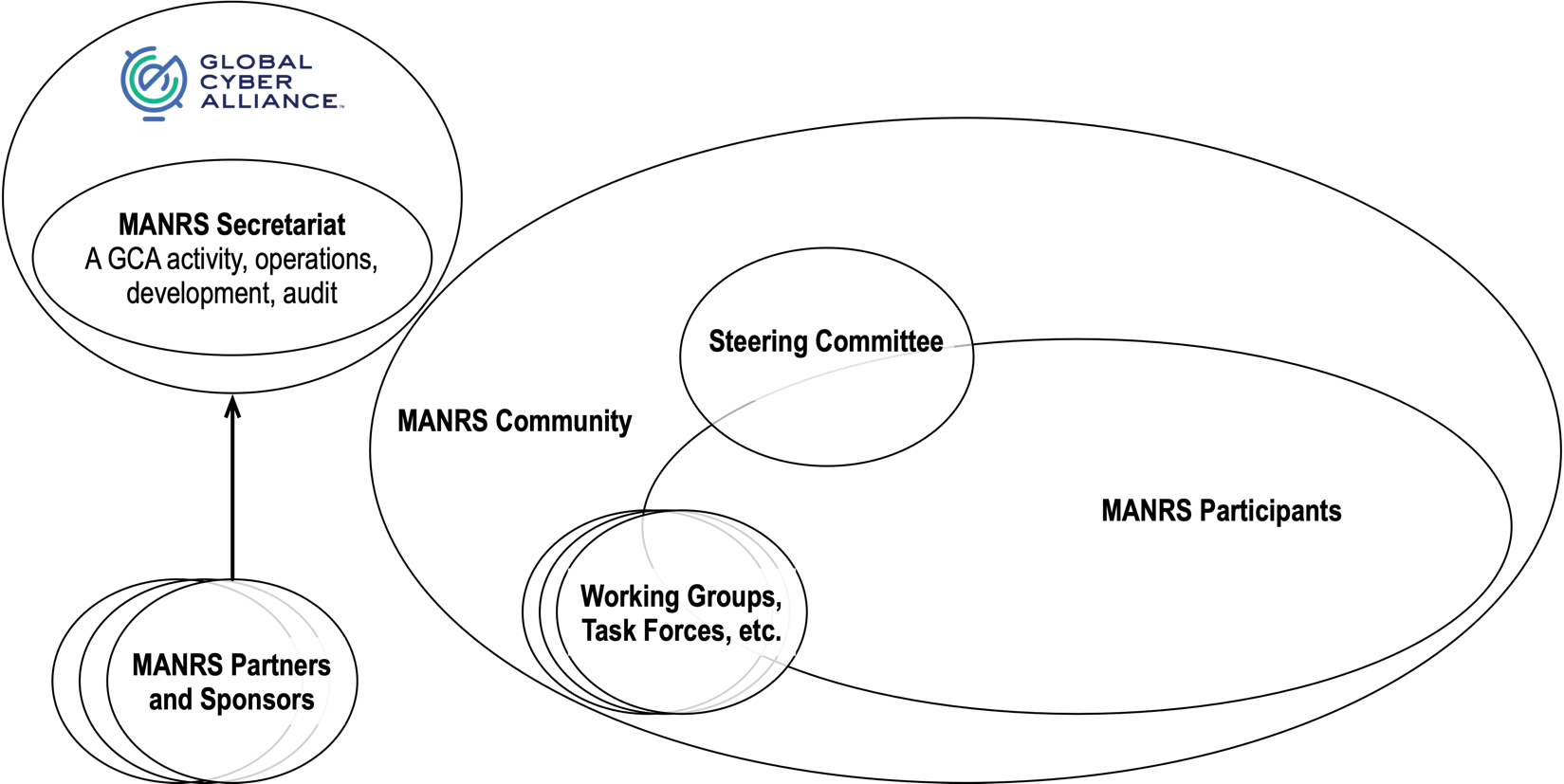 10
Stay tuned and participate:https://www.manrs.org
FOLLOW US:

      		  	                          /RoutingMANRS
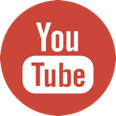 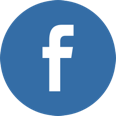 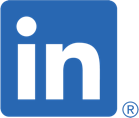 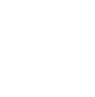 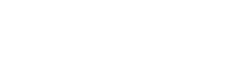 11